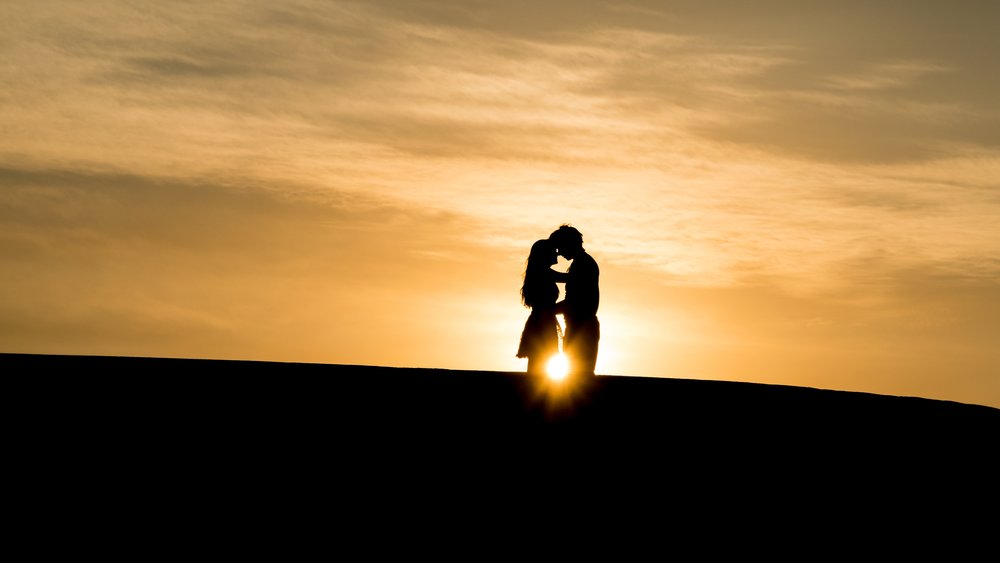 The Ultimate Relationship
Leviticus 1-5, Ephesians 5:18-23
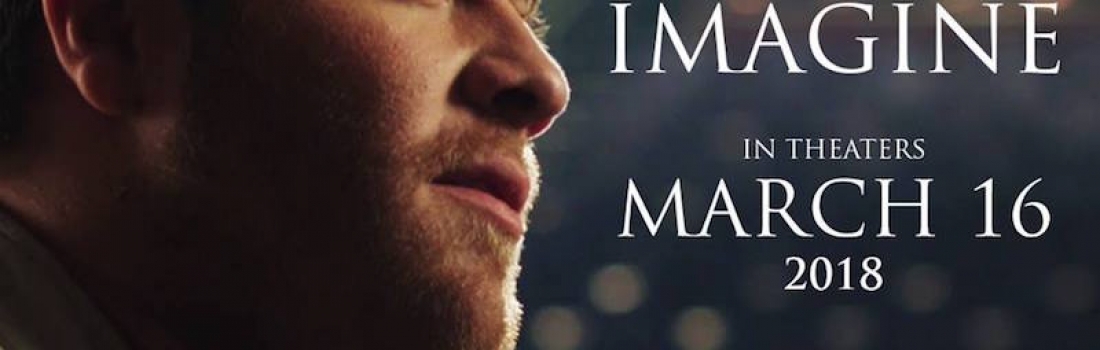 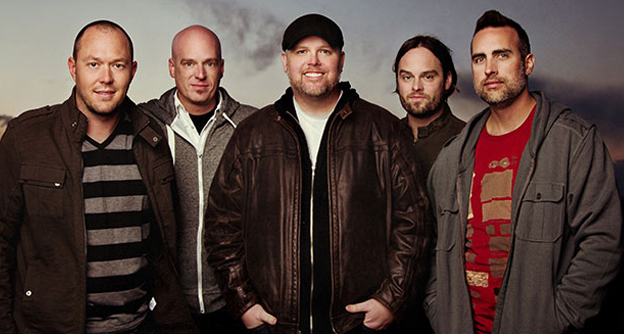 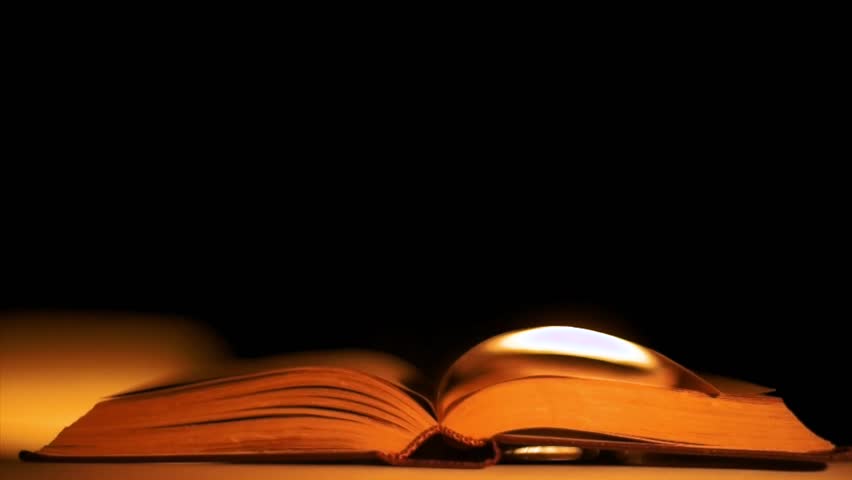 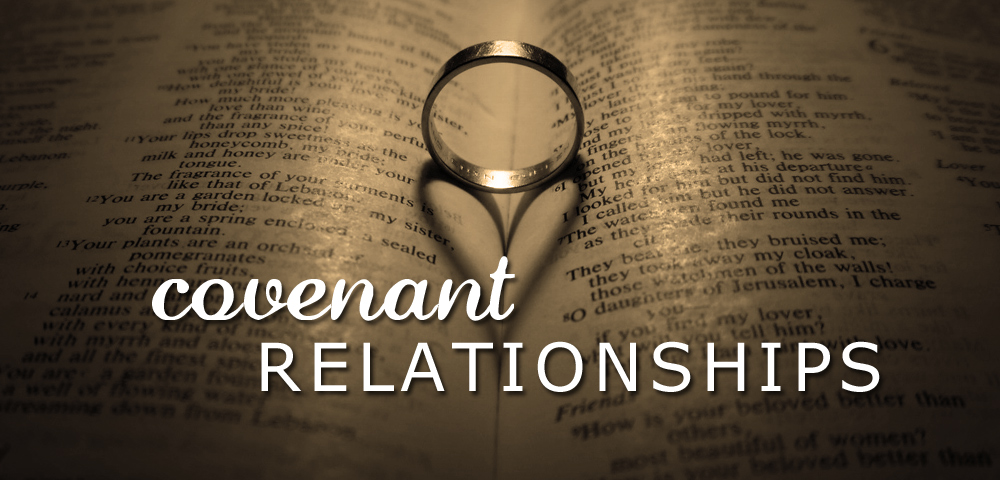 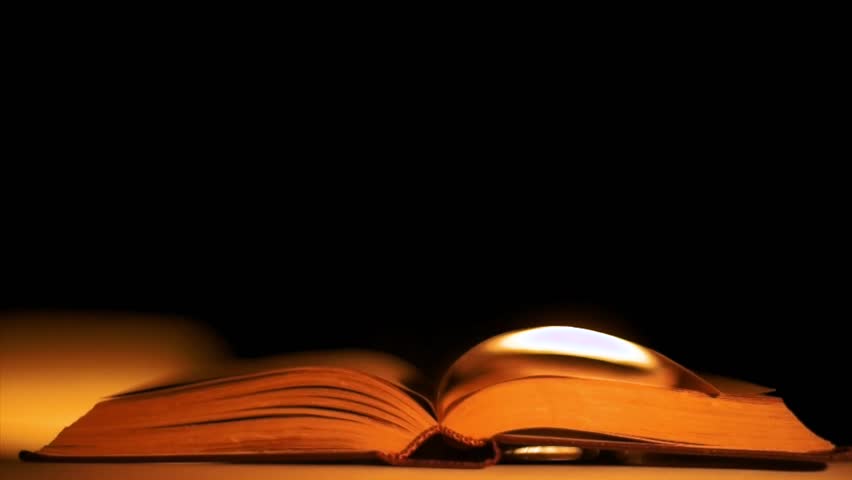 Ephesians 5 & Leviticus 1-5
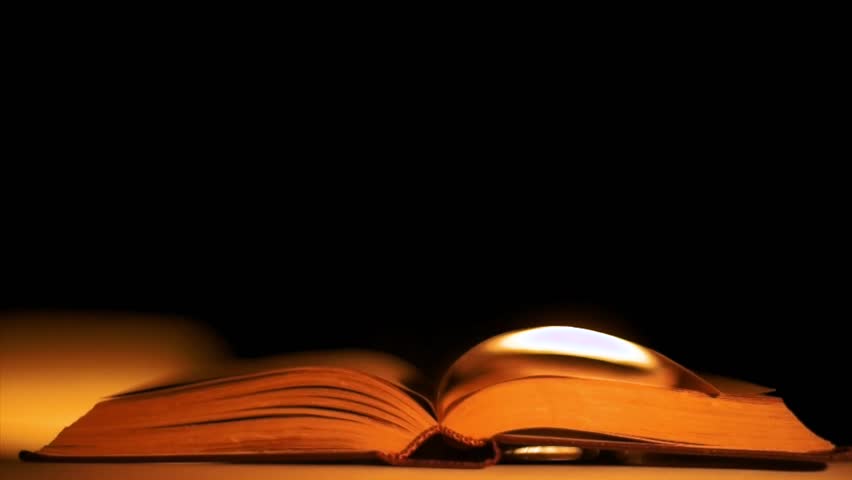 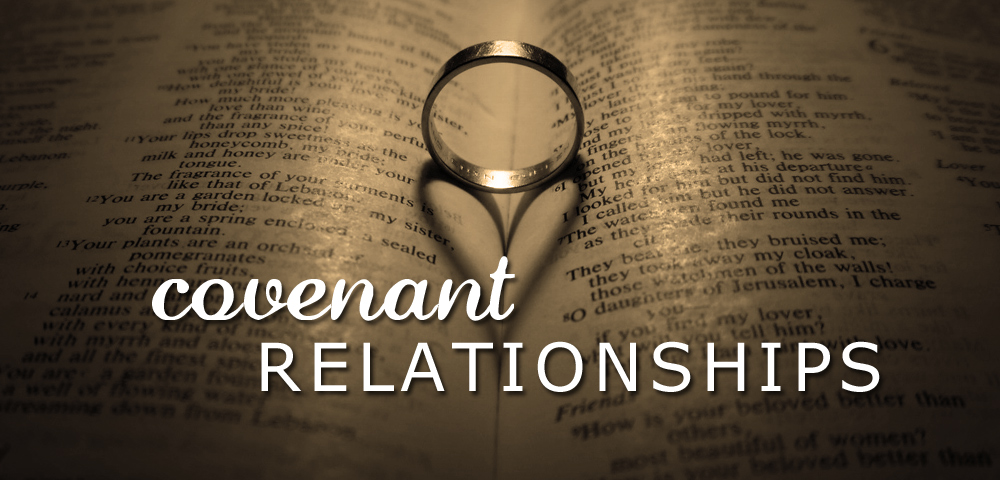 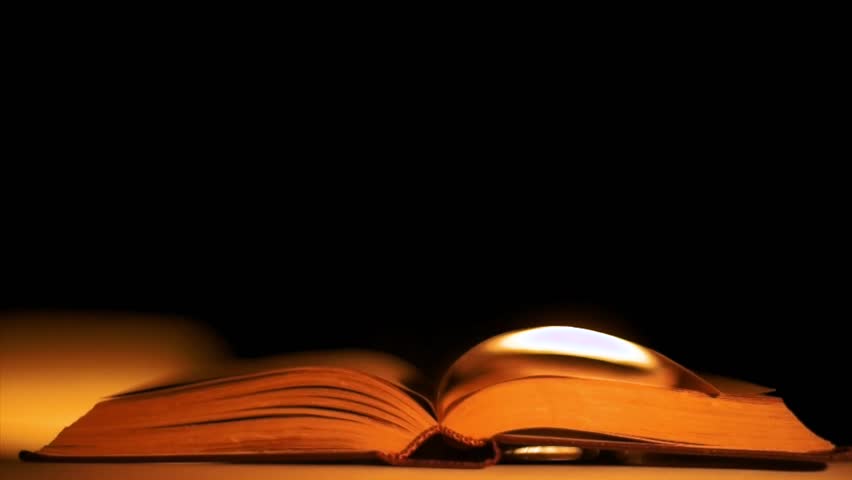 COVENANT PROMISES 
Provision, Protection, Presence
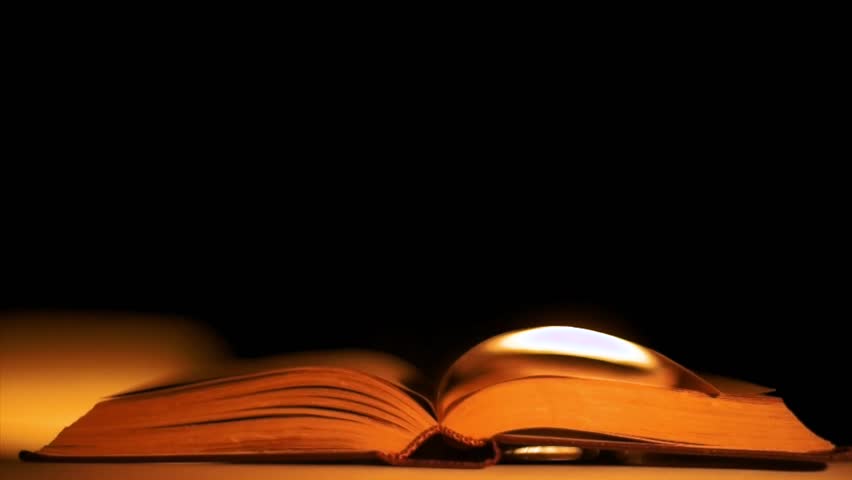 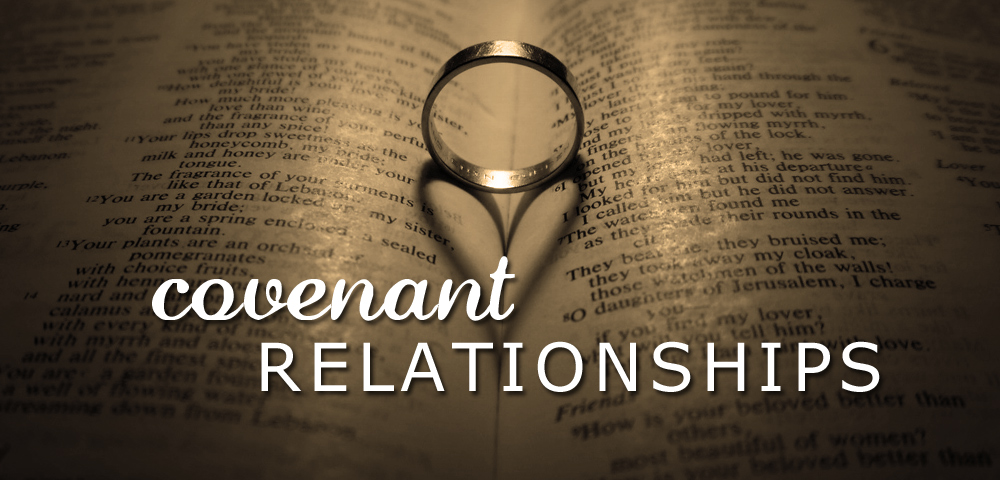 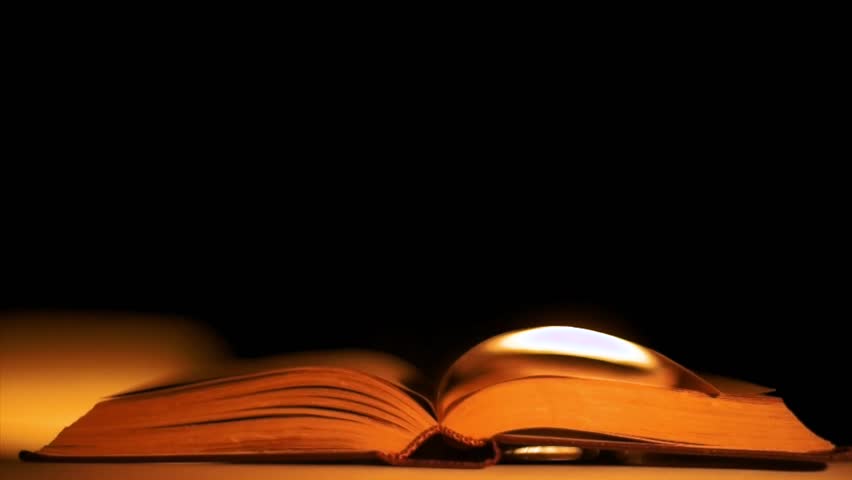 Ephesians 5:32
This is a great mystery, 
but I speak concerning Christ and the church.
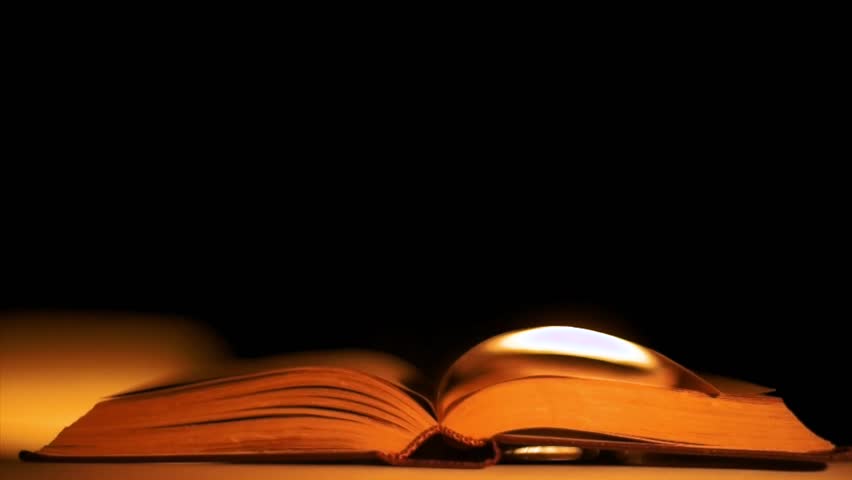 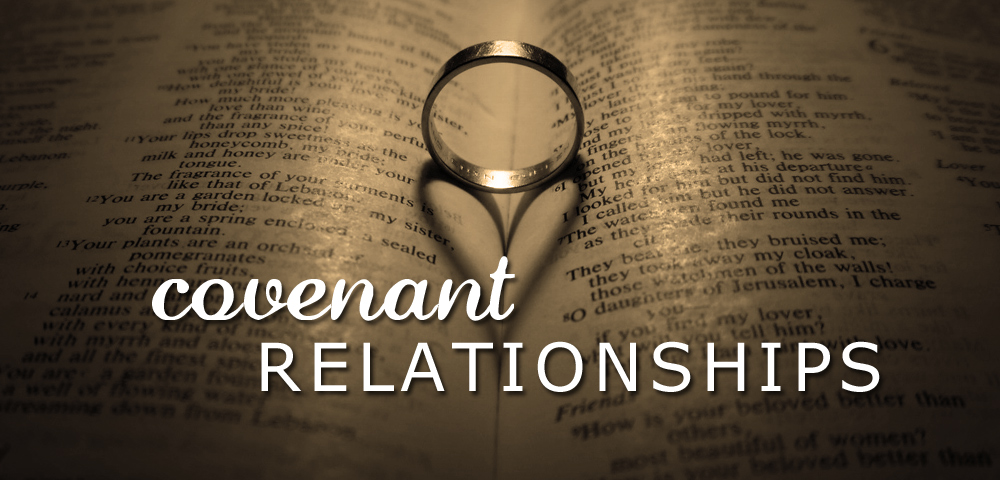 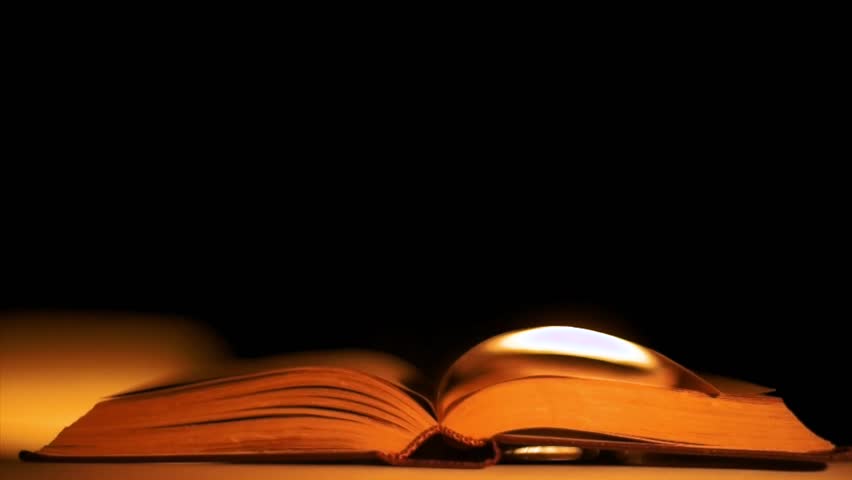 Ephesians 5
The apostle Paul says there is a mutual submission or sacrifice
that is part of the ongoing dynamic of this relationship.
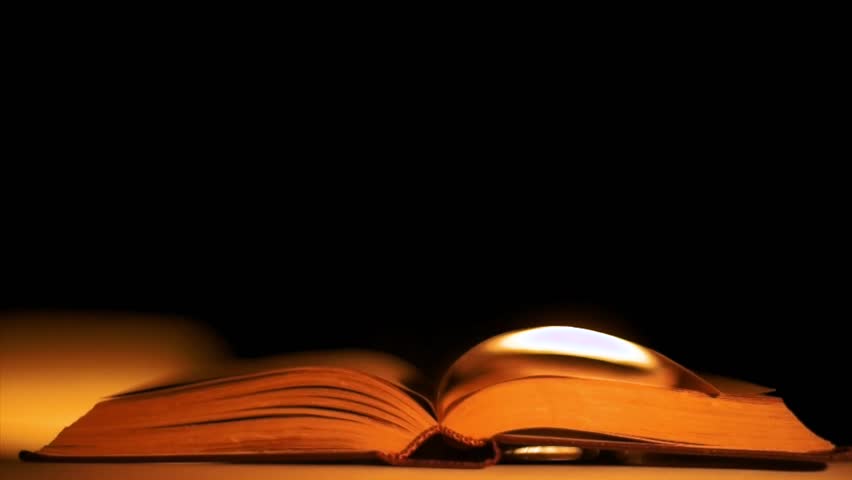 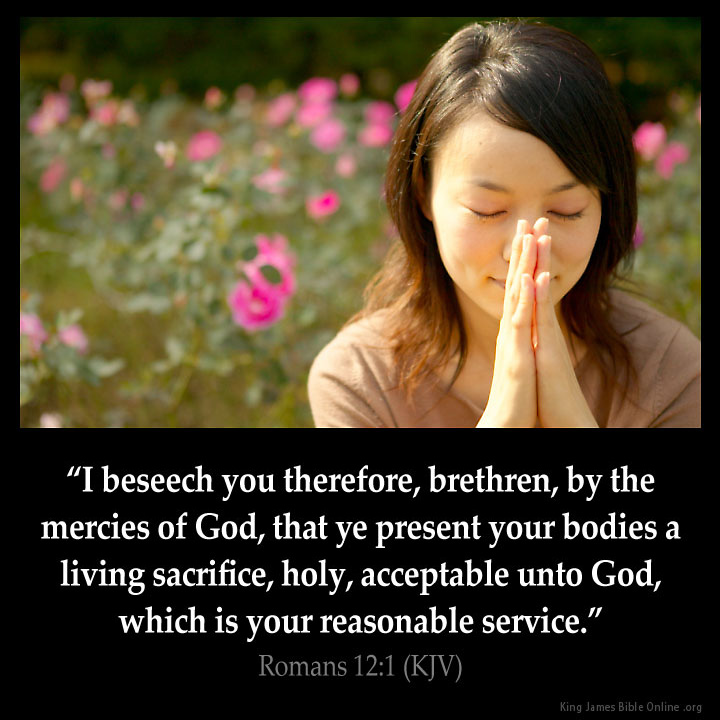 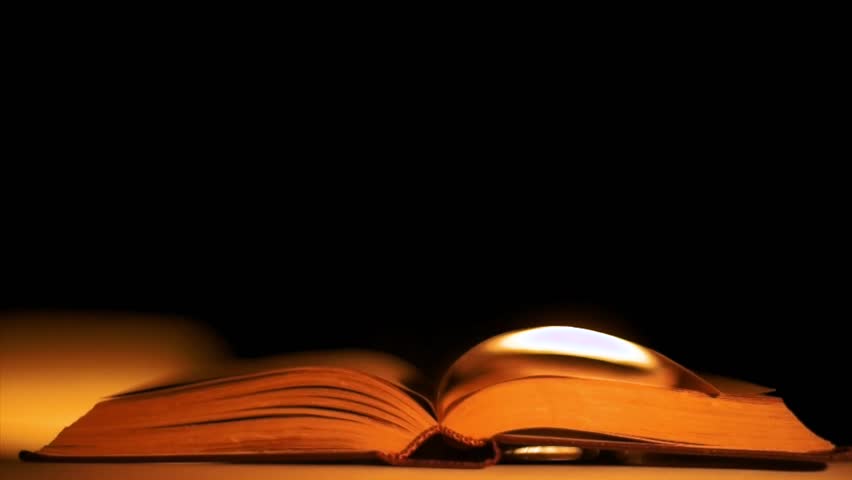 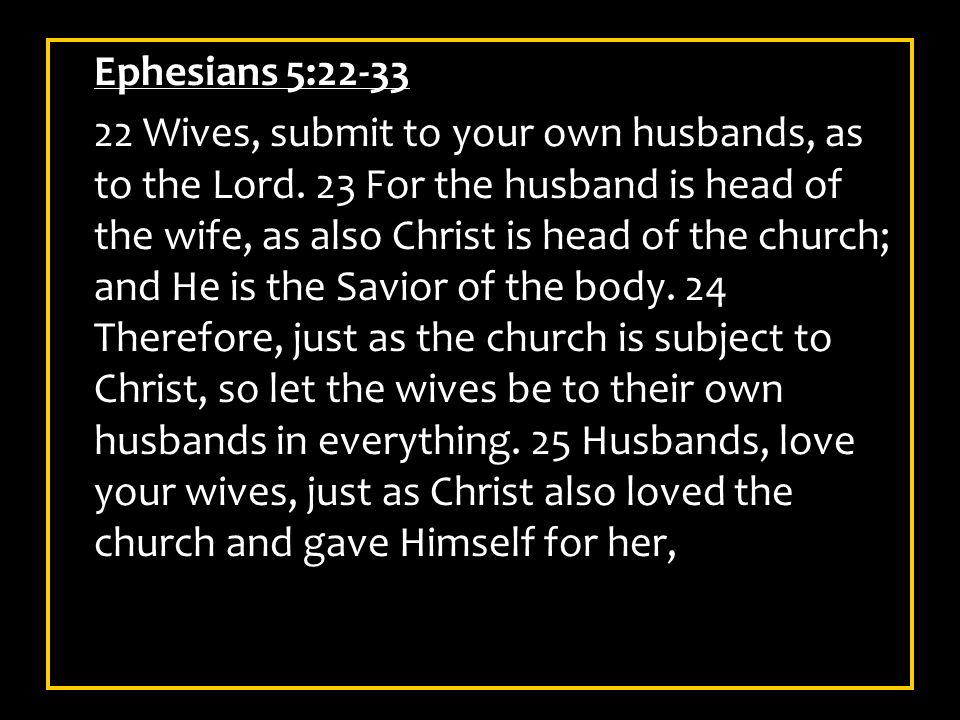 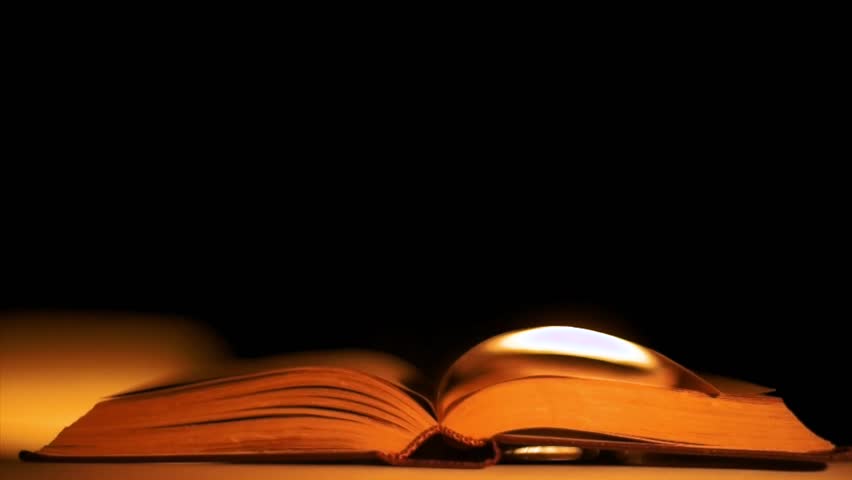 Forsake not the assembling of yourselves together
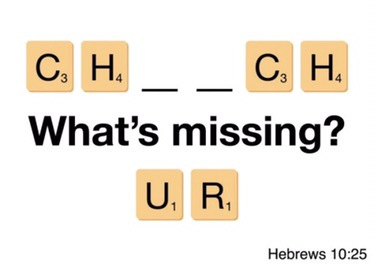 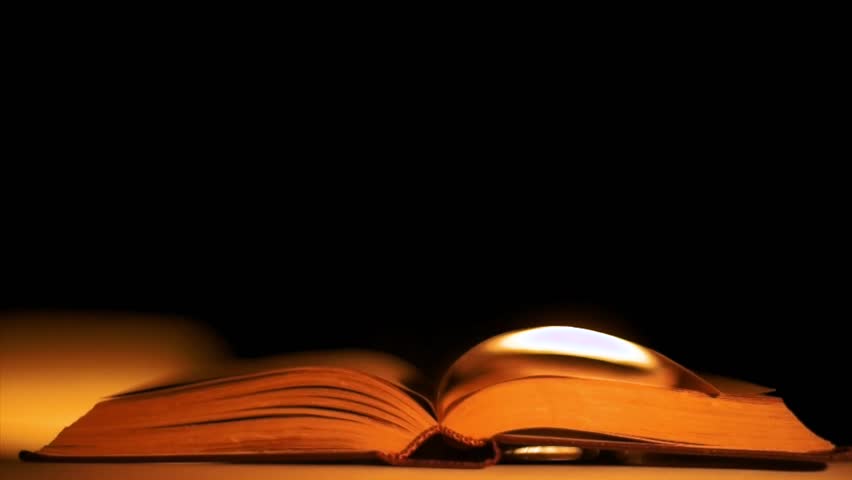 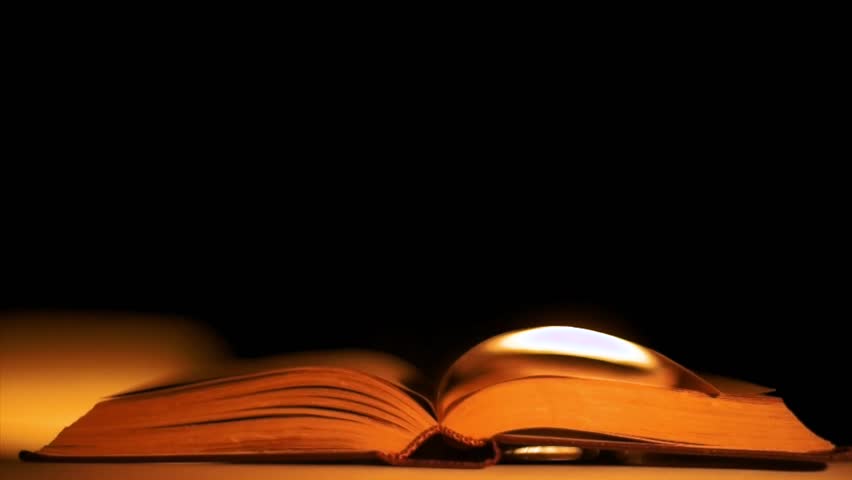 Ephesians 6:8
“Whatever good anyone does, 
whatever sacrifice one makes for another
they will receive the same from the Lord.
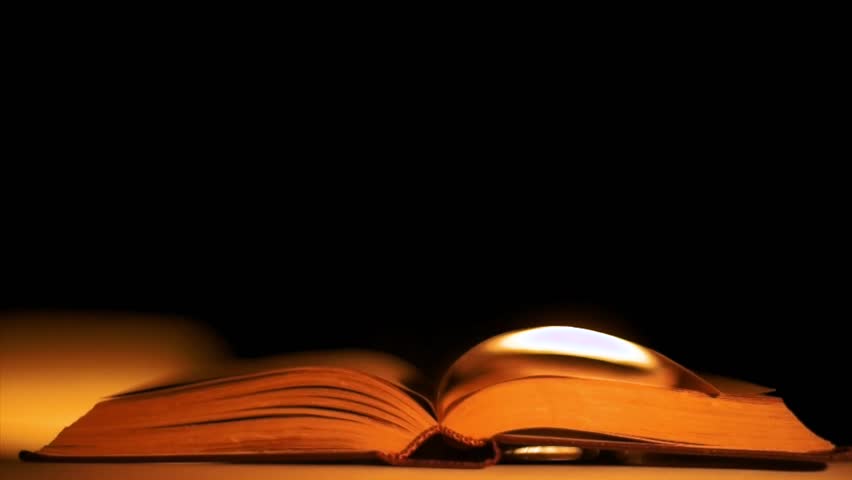 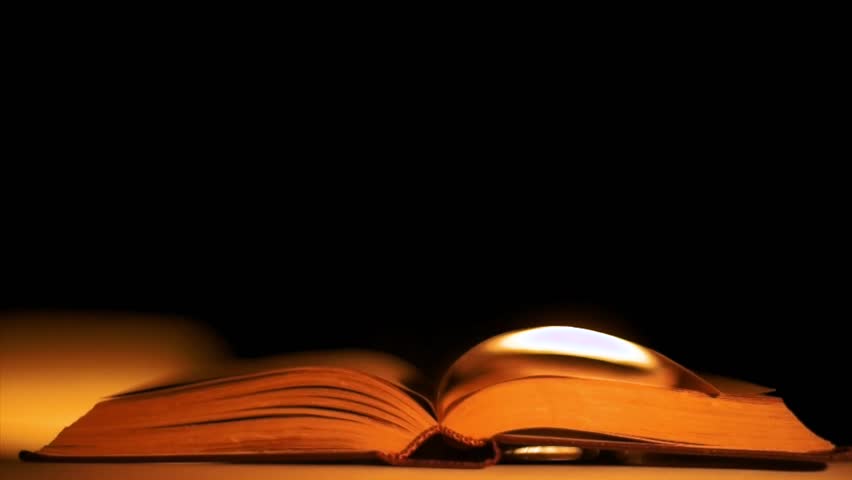 If You Love Me
   Feed My Lambs
      Tend My Sheep
         Feed My Sheep
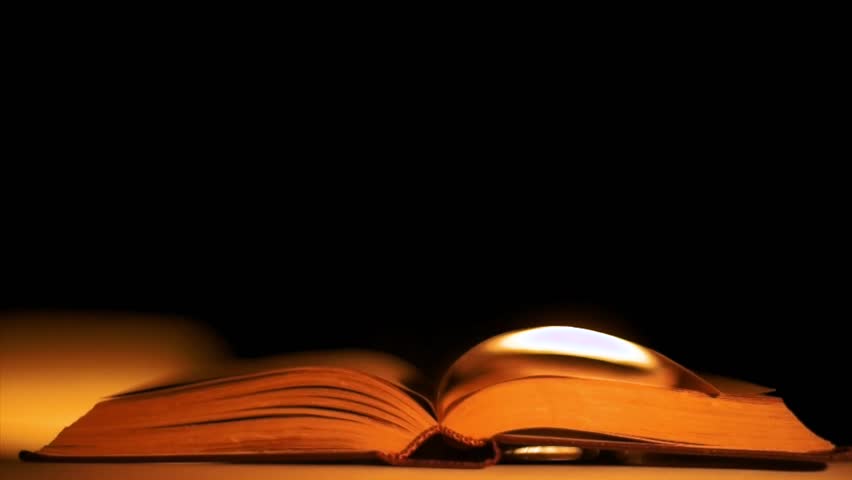 JOHN  21:15
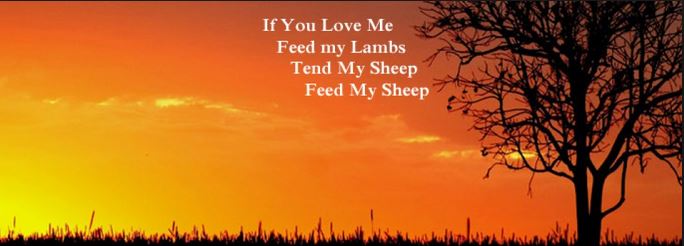 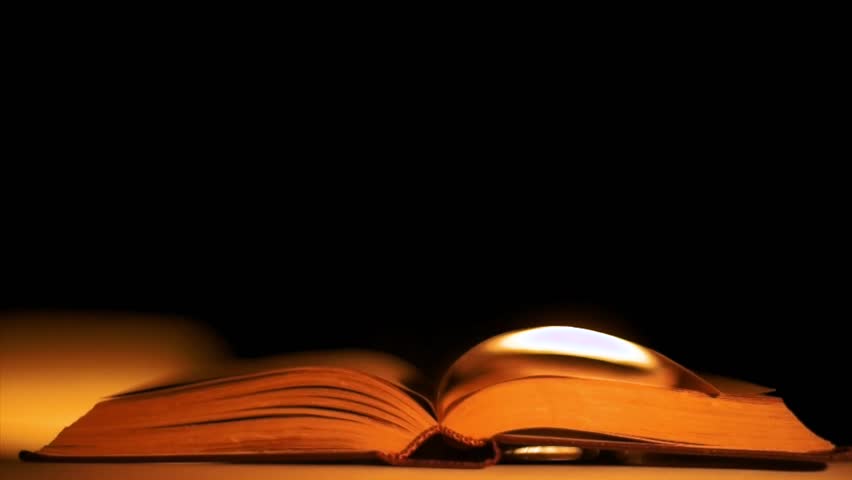 Colossians 3:24 (NLT) 24  Remember that the Lord will give you an inheritance as your reward, and that the Master you are serving is Christ.
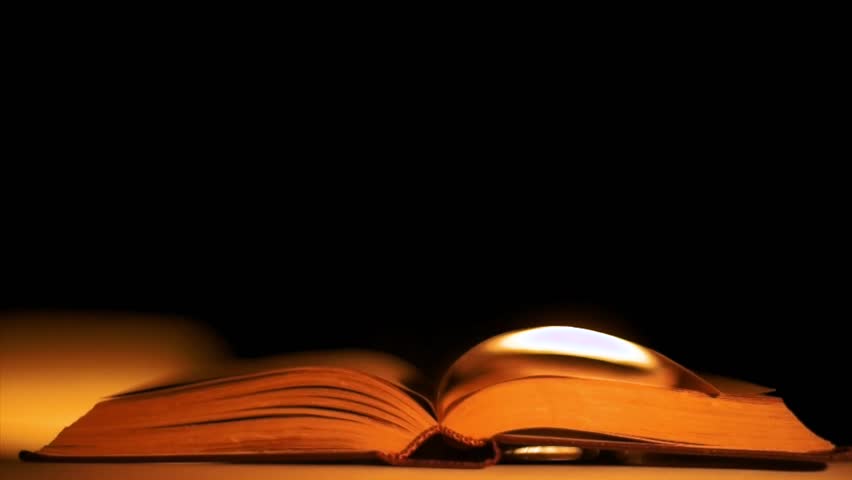 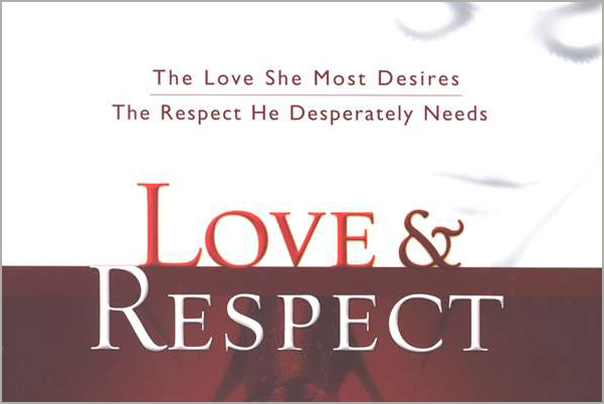 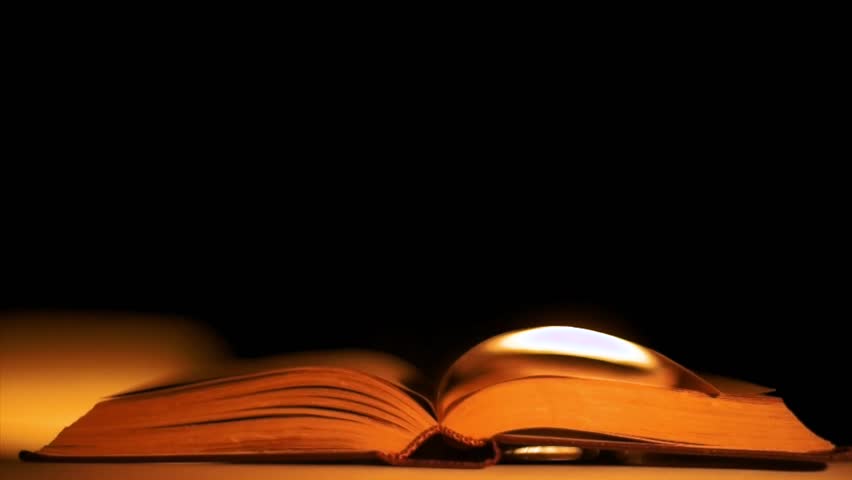 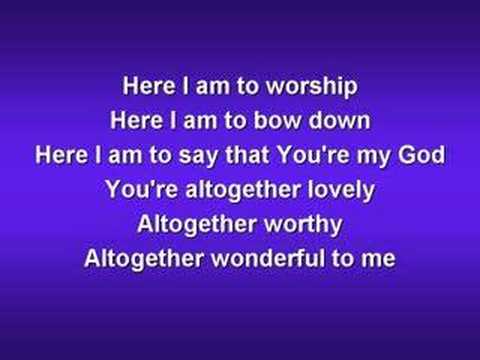 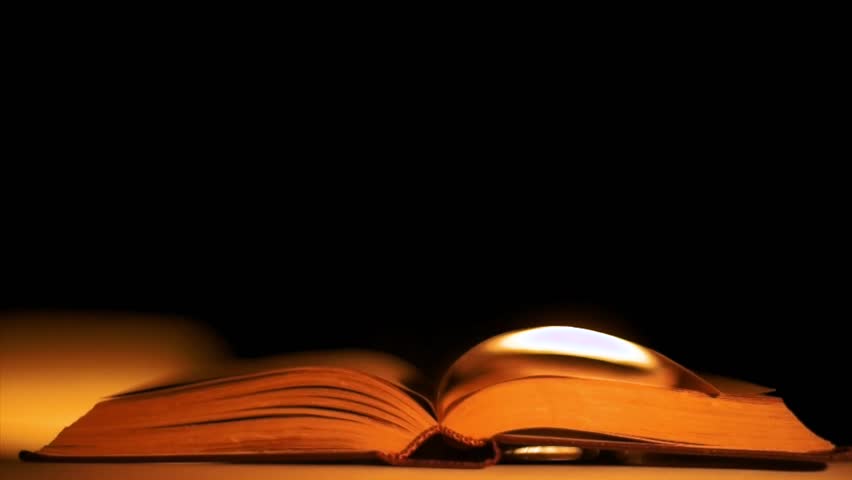 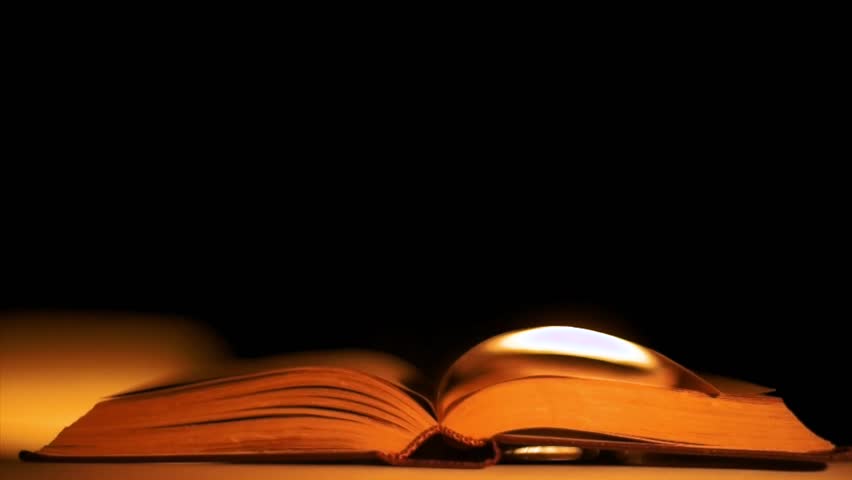 Ephesians 5:24-25
“Wives submit (sacrifice) for your husbands as unto the Lord and husbands
see to it that you love your wives
as Christ loved the church and gave
(sacrificed) himself for her.
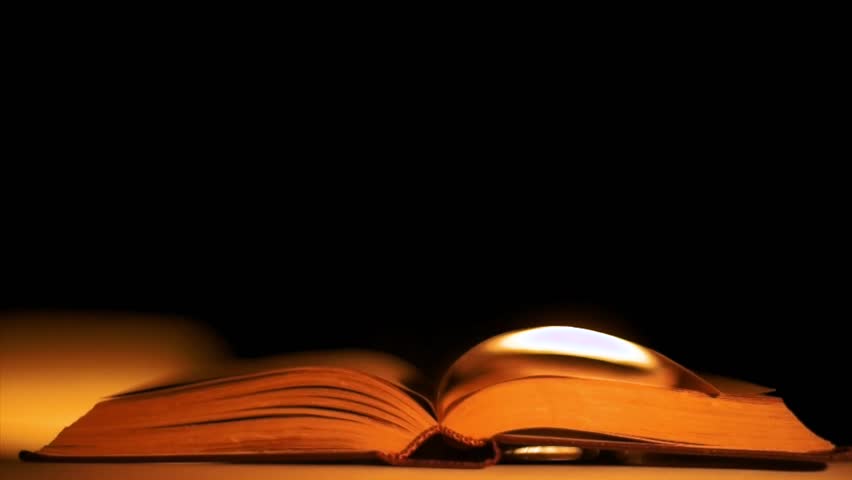 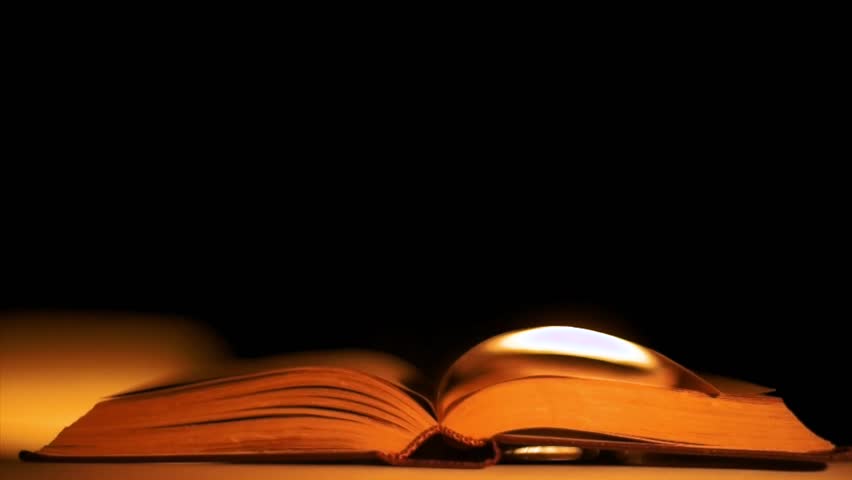 Leviticus chapters 1-5
Five major sacrifices are described. 
The burnt offering (1:1-17; 6:8-13); 
The grain offering (2:1-16; 6:14-23); 
The peace offering (3:1-17; 7:11-36); 
The sin offering (4:1-5:13; 6:24-30); and 
The guilt offering (5:14-6:7; 7:1-10).
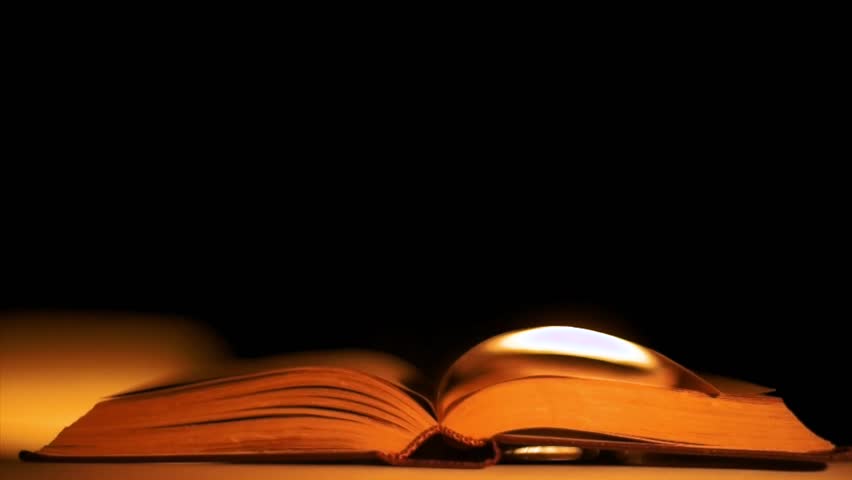 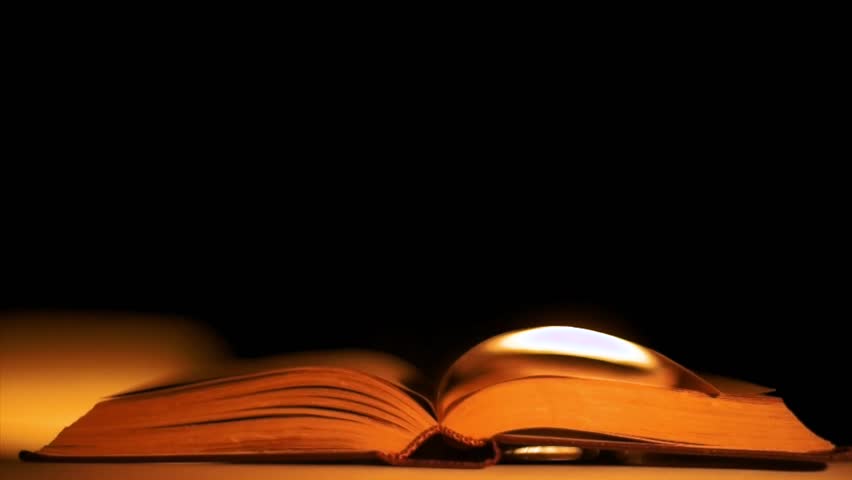 Leviticus chapters 1-5
Five major sacrifices are described. 
The burnt offering (1:1-17; 6:8-13); 
The grain offering (2:1-16; 6:14-23); 
The peace offering (3:1-17; 7:11-36); 
The sin offering (4:1-5:13; 6:24-30); and 
The guilt offering (5:14-6:7; 7:1-10).
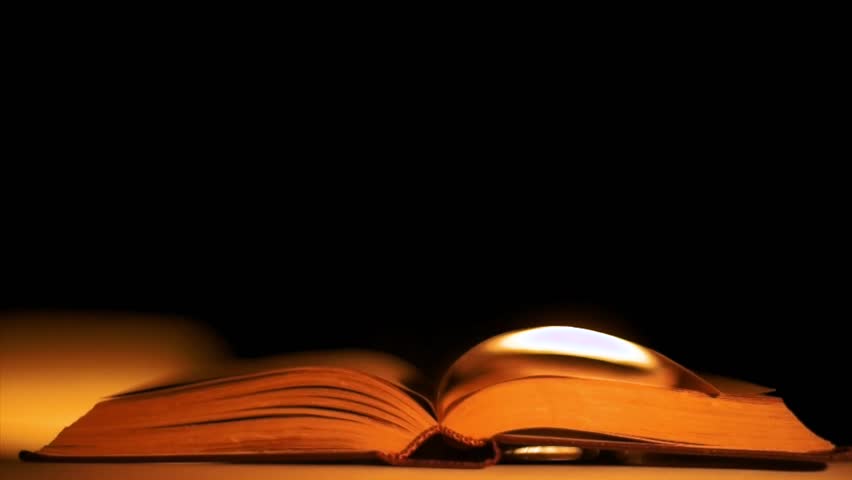 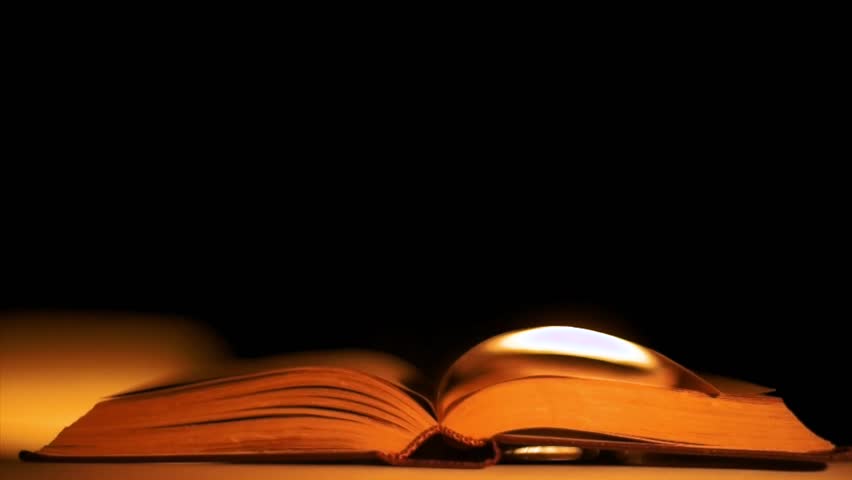 Leviticus chapters 1-5
Five major sacrifices are described. 
Each of these offerings pertains to a facet of our relationship with God and how we are to relate to God and each other.
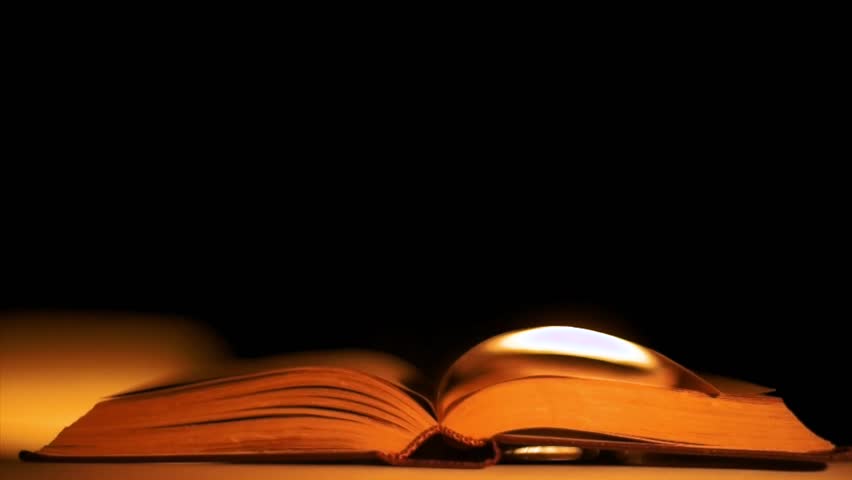 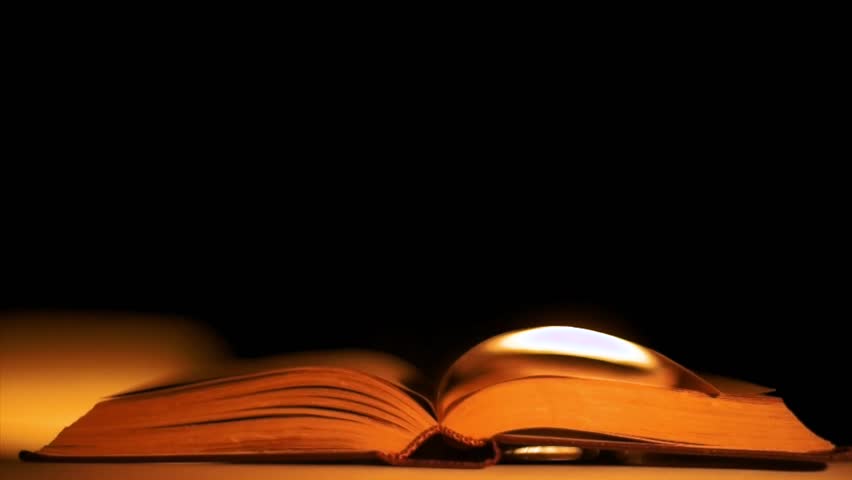 Romans 12:10
“Show family affection to one another 
With brotherly love. Outdo one another
in showing honor.
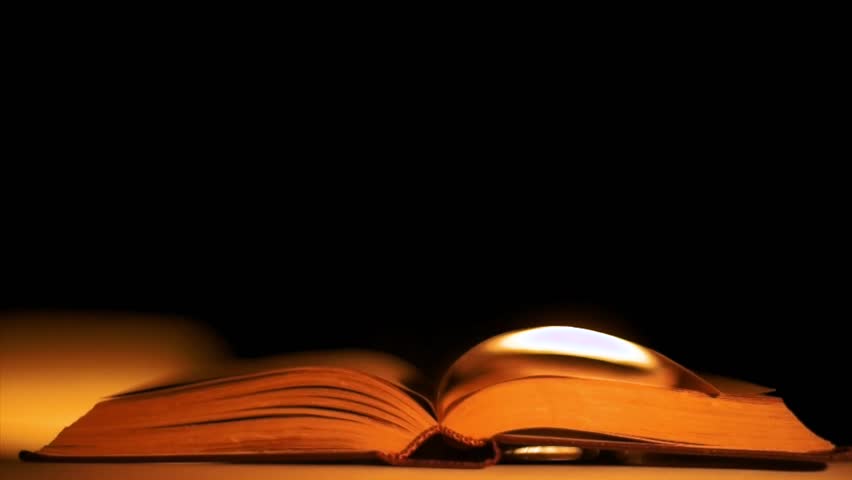 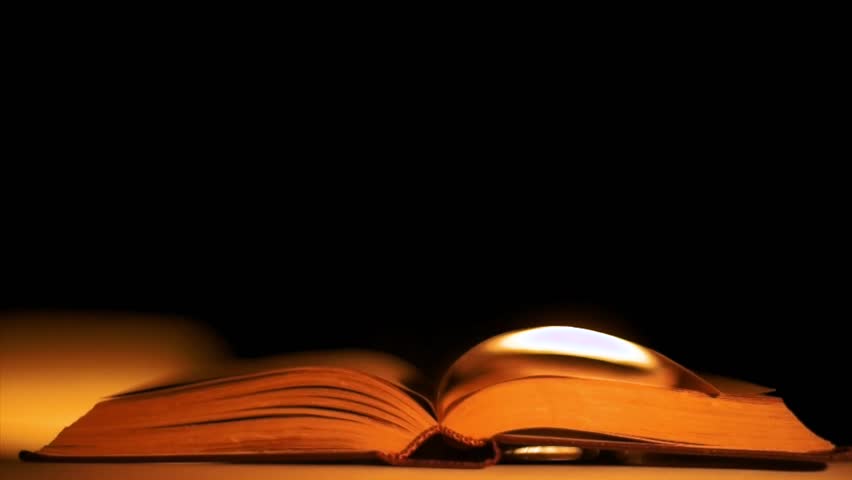 Romans 12:10
THE MESSAGE
“Be good friends who loves deeply; practicing playing second fiddle.”

GOD’S WORD
“Be devoted to each other like a loving family. Excel in showing respect for each other.”
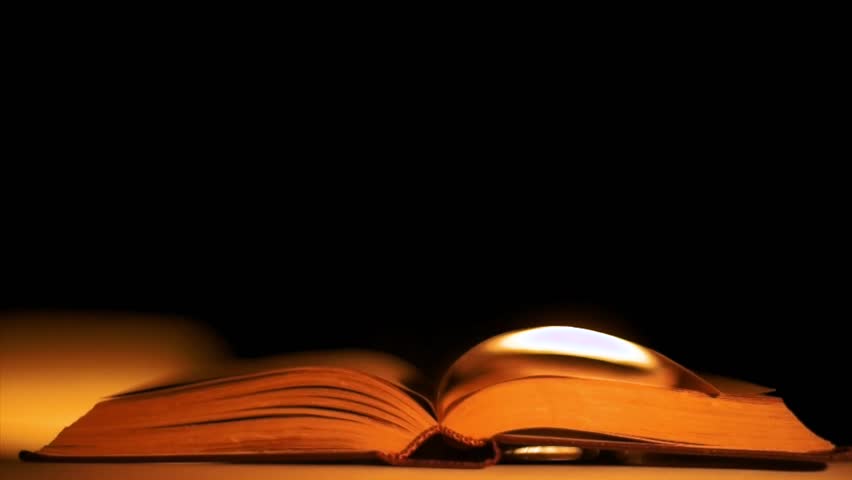 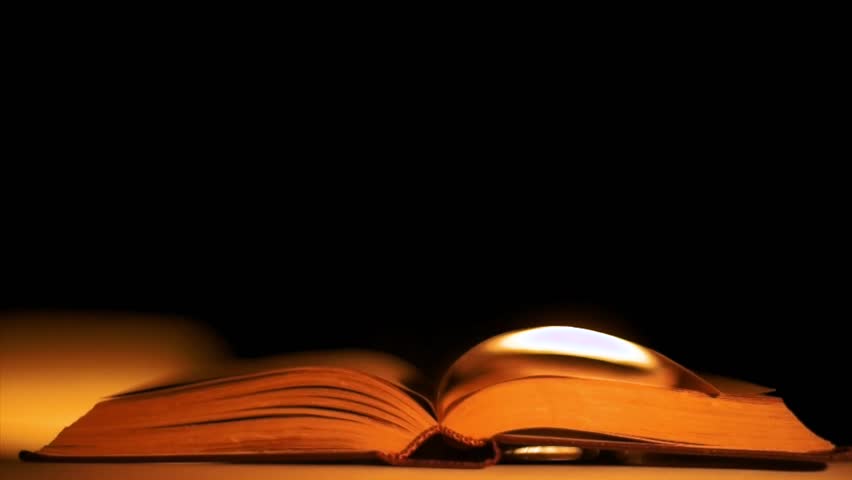 LEVITICAL SACRIFICES
THE BURNT OFFERING
Leviticus 6:8-13
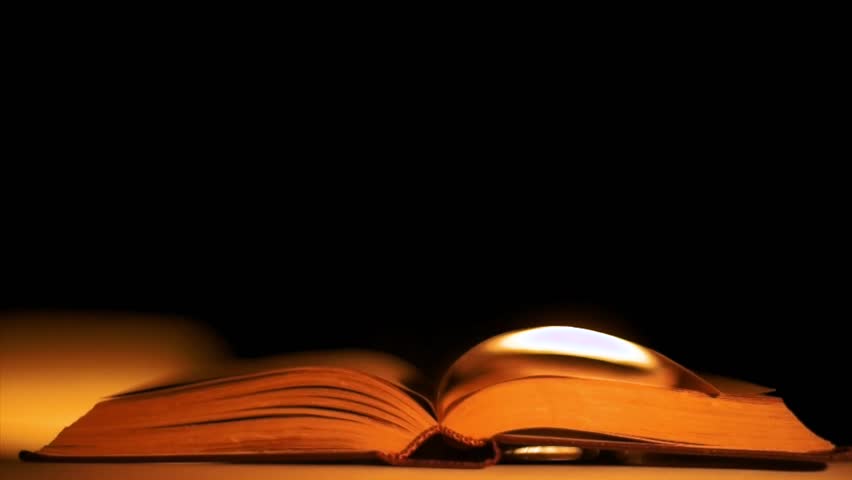 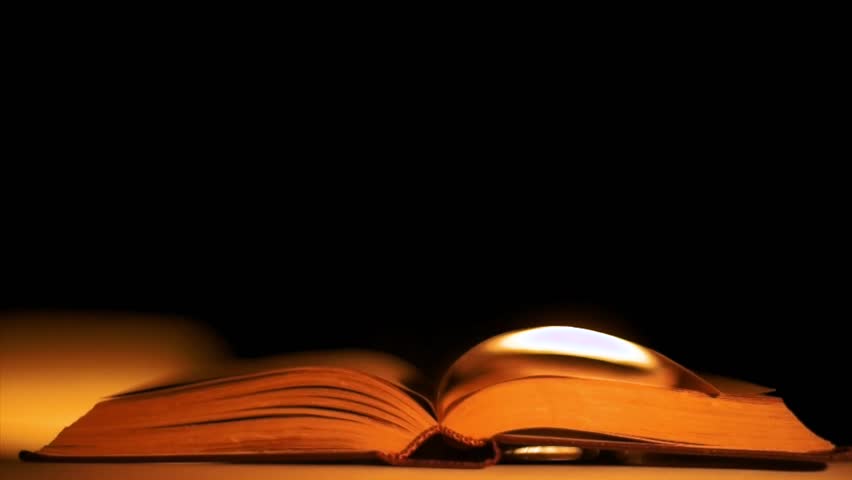 LEVITICAL SACRIFICES
THE BURNT OFFERING

A perpetual fire shall burn on the altar; 
it shall never go out.
Leviticus 6:13
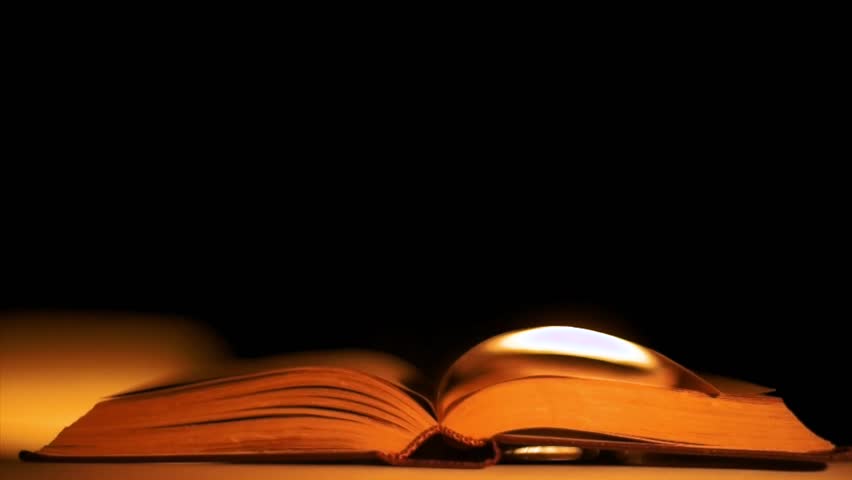 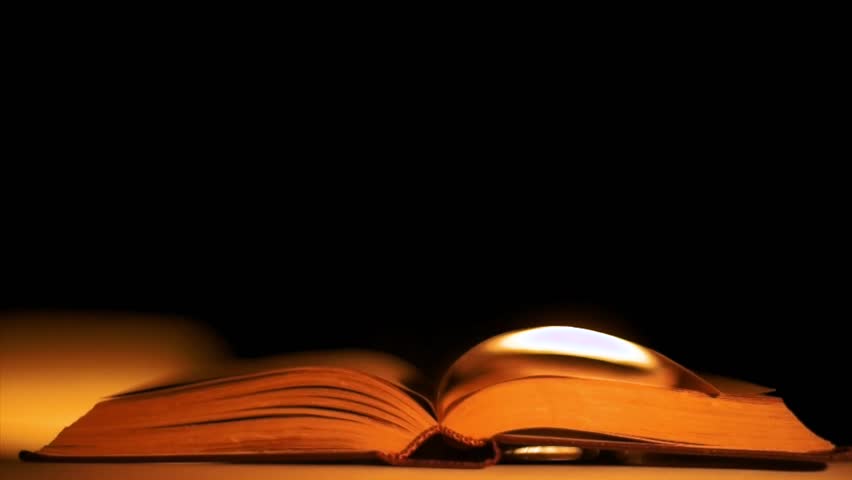 LEVITICAL SACRIFICES
THE BURNT OFFERING

THE GRAIN OFFERING
Leviticus 6:14-23
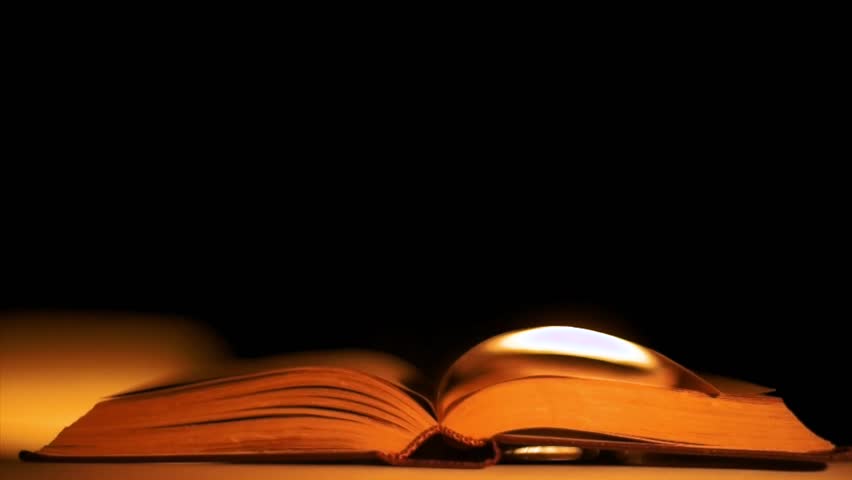 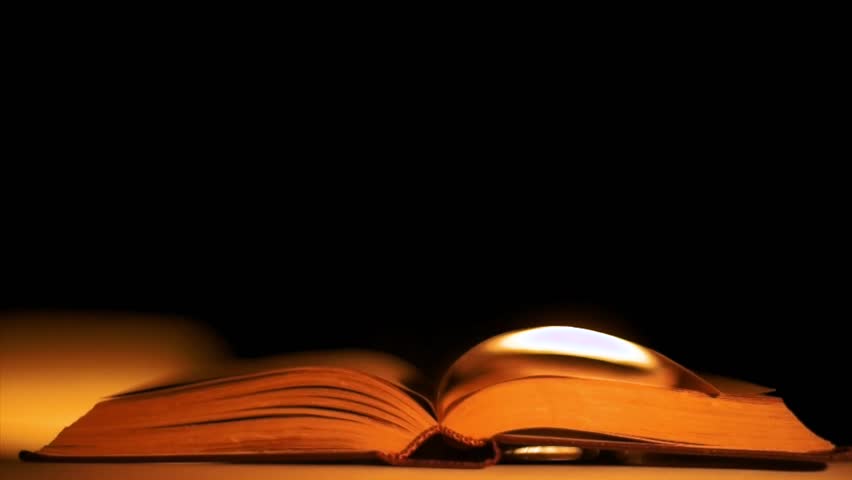 LEVITICAL SACRIFICES
THE BURNT OFFERING

THE GRAIN OFFERING

THE PEACE OFFERING
Leviticus 7:11-21
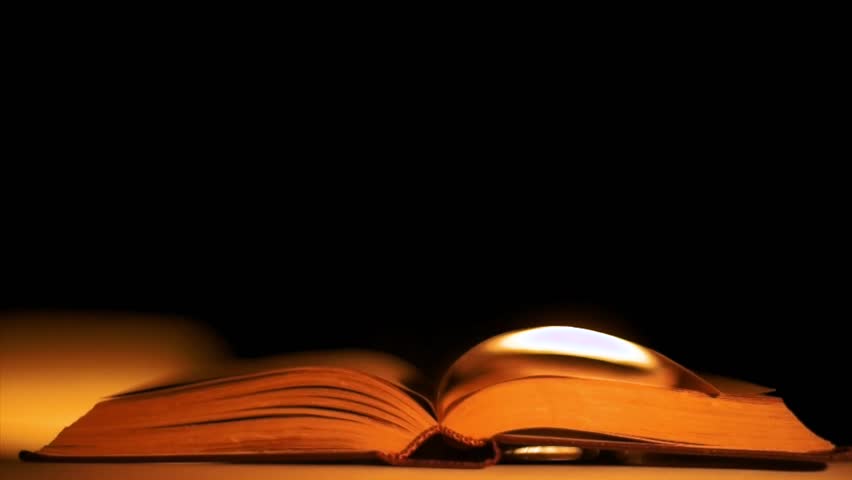 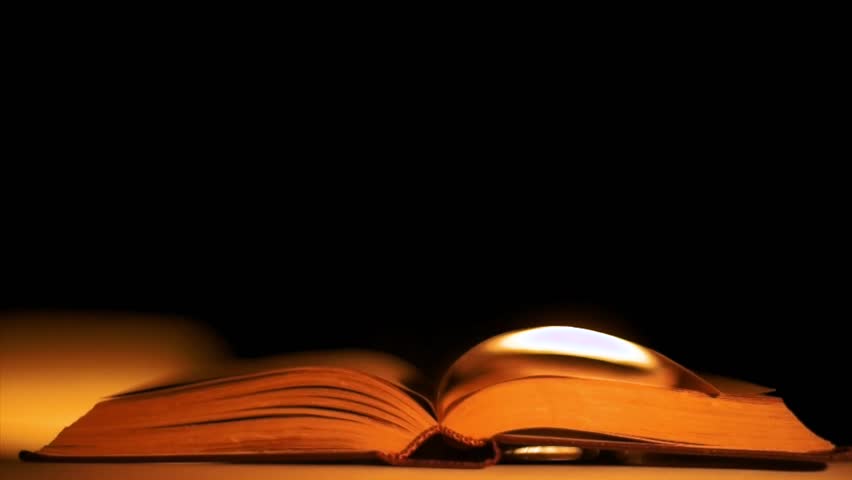 1 John 1:8
If we say, “We have no sin, we are deceiving ourselves, and the truth is not in us.”
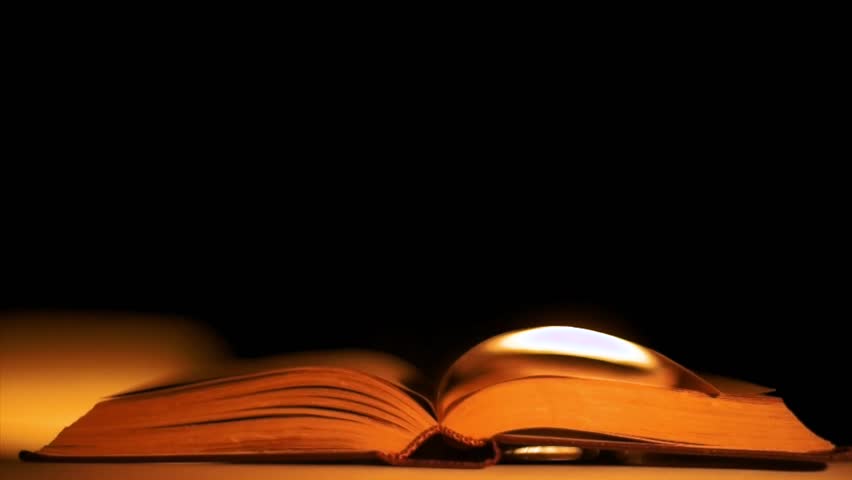 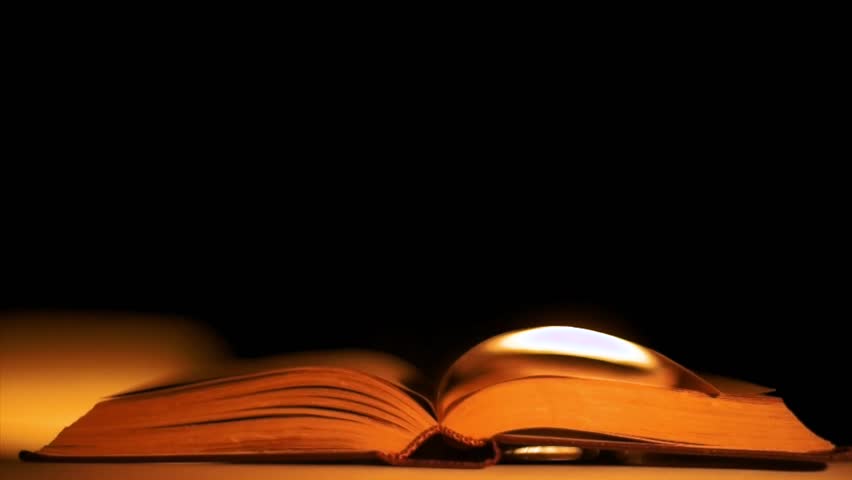 James 5:16
Confess your faults one to another, and pray one for another, that ye may be healed. The effectual fervent prayer of a righteous man availeth much.
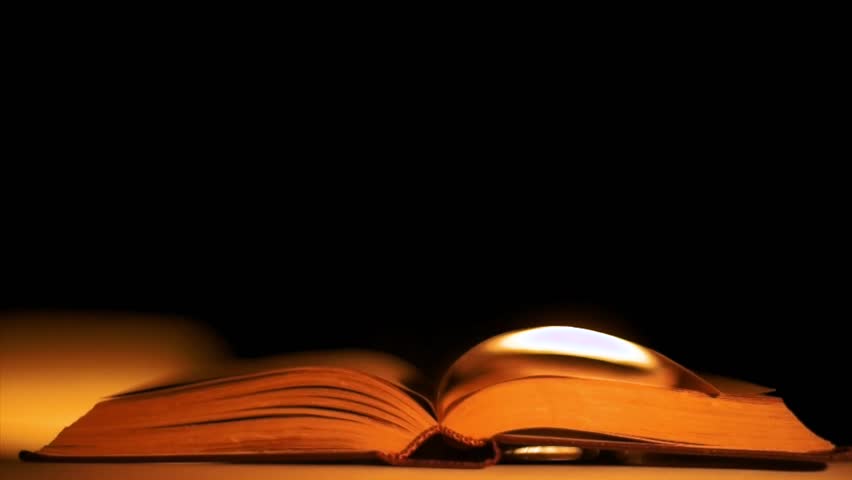 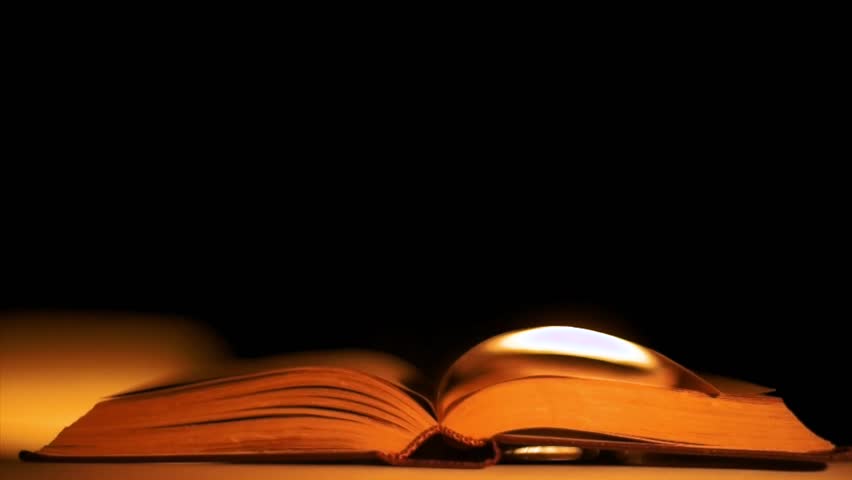 LEVITICAL SACRIFICES
THE BURNT OFFERING

THE GRAIN OFFERING

THE PEACE OFFERING

THE SIN OFFERING
Leviticus 6:24-30
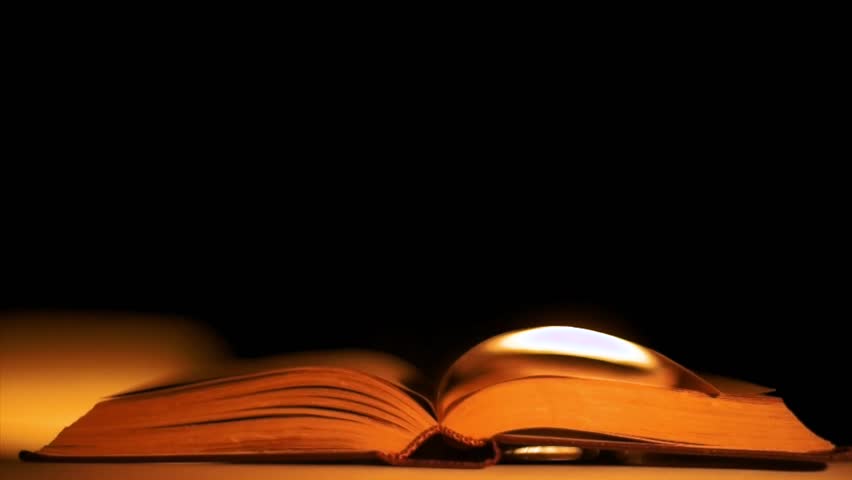 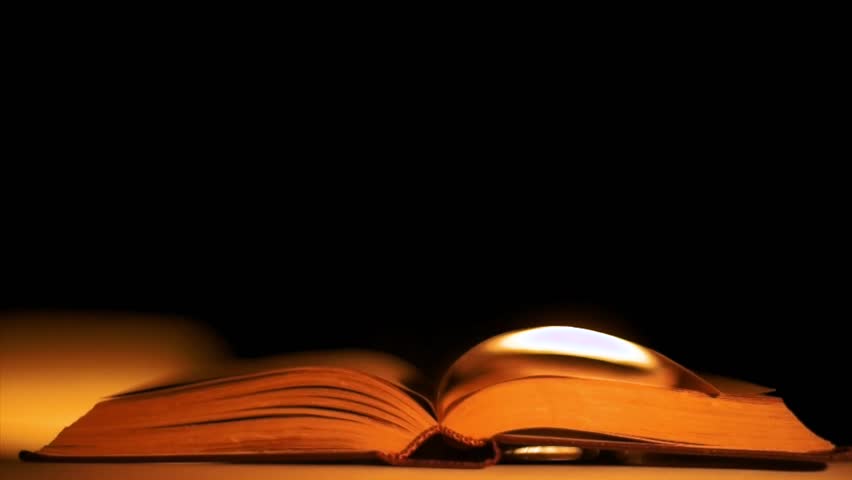 LEVITICAL SACRIFICES
THE BURNT OFFERING

THE GRAIN OFFERING

THE PEACE OFFERING

THE SIN OFFERING

THE TREPASS OFFERING
Leviticus 7:1-10
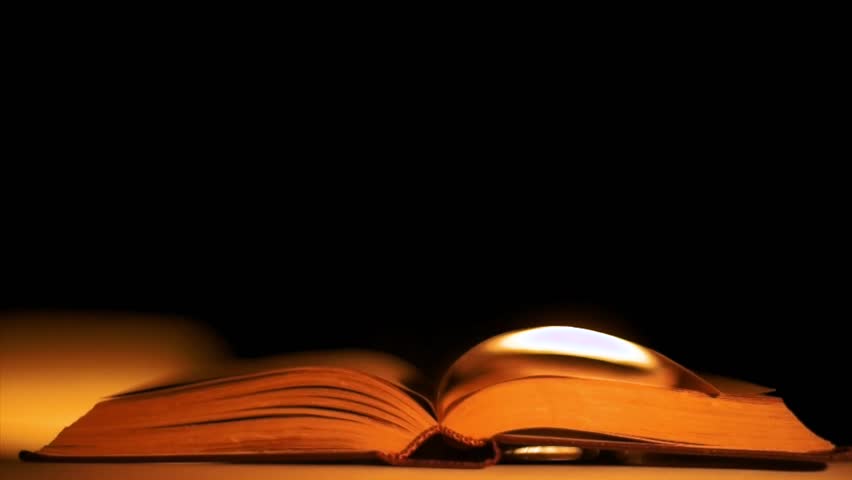 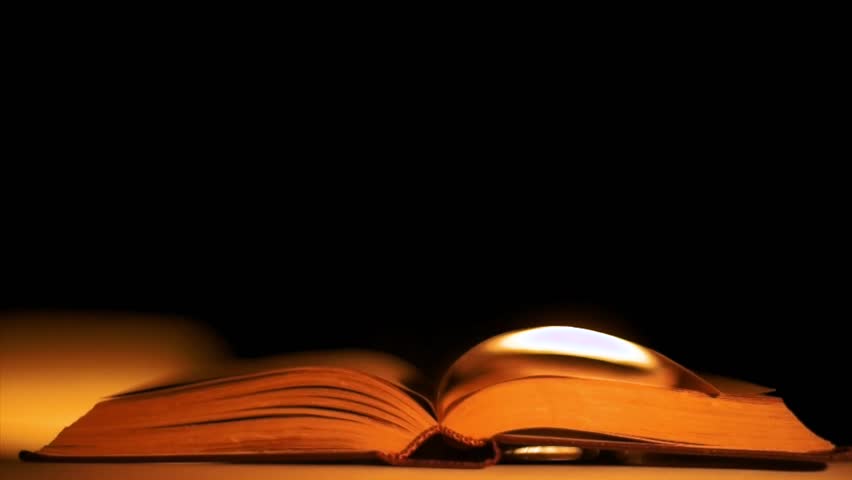 Matthew 6:14-15
“For if you forgive men their trespasses, your heavenly Father will also forgive you: But if you do not forgive others their trespasses, neither will your Father forgive your trespasses.”
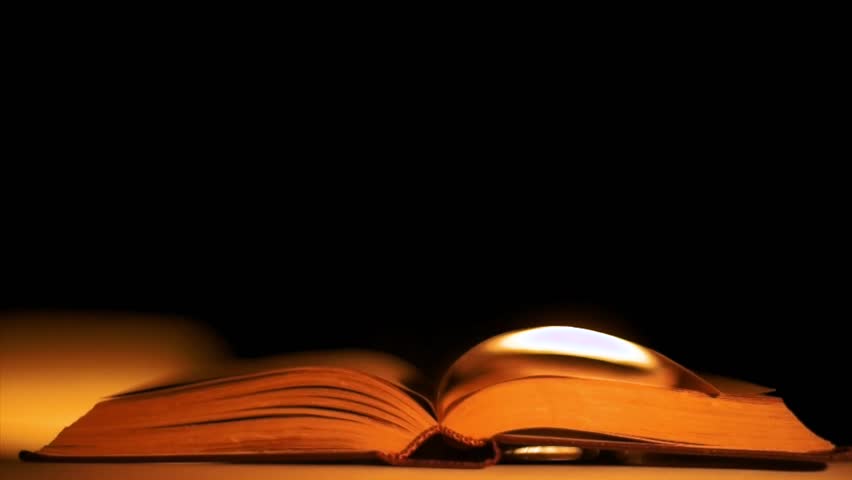 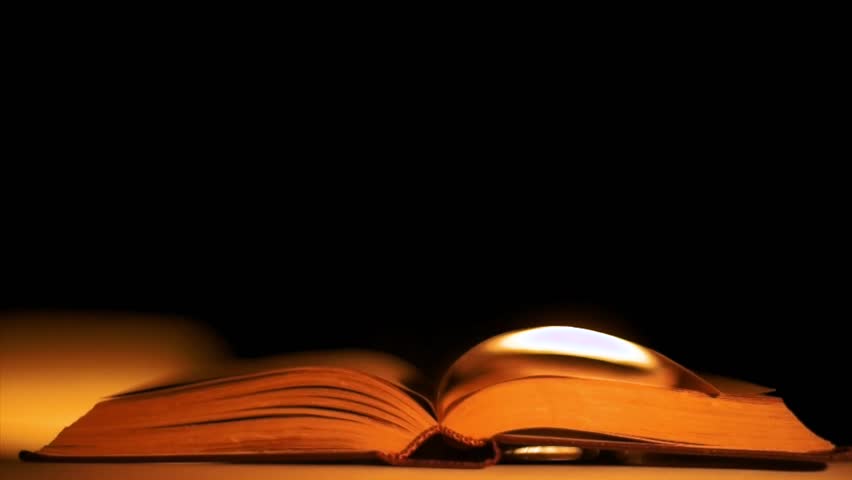 THE ASK
TODAY’S CHALLENGE:

I CHALLENGE YOU TO DO A RELATIONAL 
EXERCISE EVERY DAY IN FIDELITY, 
IN SERVICE, IN SELF-SACRIFICE.

So that you will experience real spiritual growth
In your relationship with God, with your 
spouse and with others.
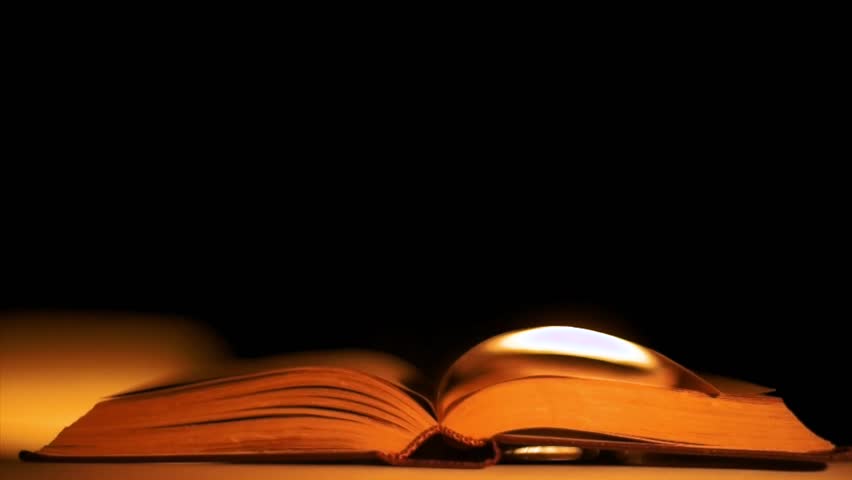